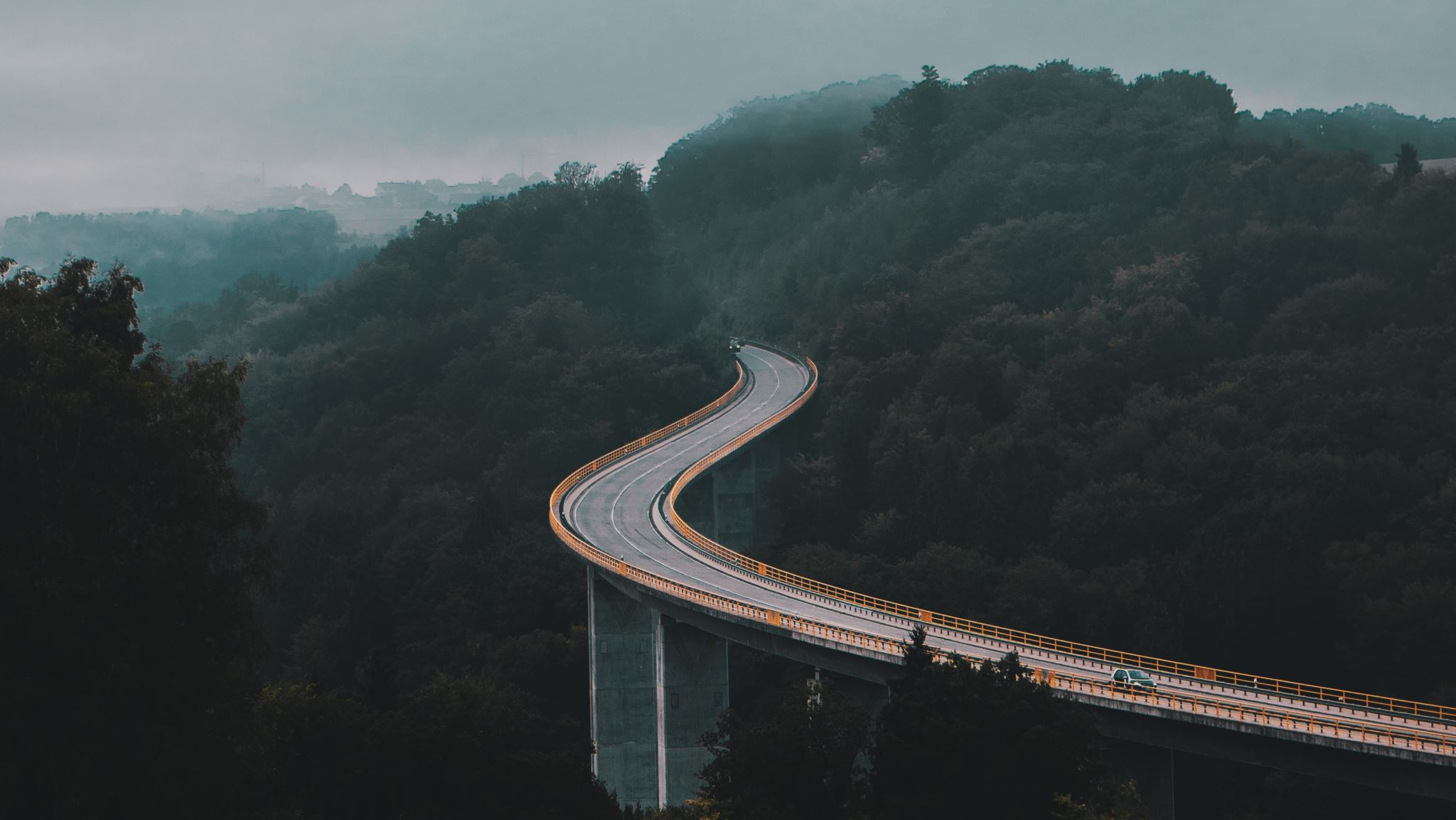 STEP 5
Making Contact
Our goal
Making sure that our ‘ask’ is not unexpected
We want the people we are asking for support to be aware beforehand that we will be talking about their financial participation in our ministry
making contact
Step 1: pray
Step 2: segment your PCL
Step 3: select a potential supporter from your A-List of contacts
Step 4: compose a personal message for this particular contact
What to include
Very personal re-connect paragraph
Update on why you are coming on ISI staff and what you hope to accomplish
Brief student story that illustrates your purpose
Clear statement of your desire to talk with this contact about your ministry goals and financial needs
You will be re-contacting them in the next 2 weeks
Ways to connect
Letter
Attractive greeting card with message enclosed
Facebook message
Text message
Other social media
May have to condense ‘What to Include’
Be sure to
Record all important information in your record-keeping tool
Follow-up within two weeks